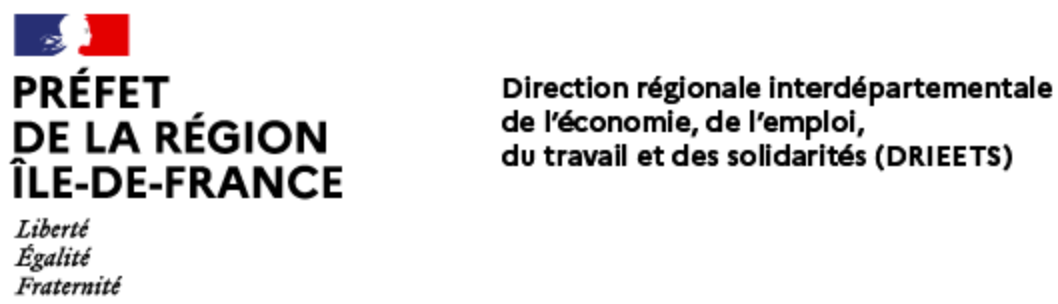 Présentation 

Les dispositifs d’appui RH et organisationnel au service des entreprises
Les dispositifs d’appui RH et organisationnel au service des entreprises
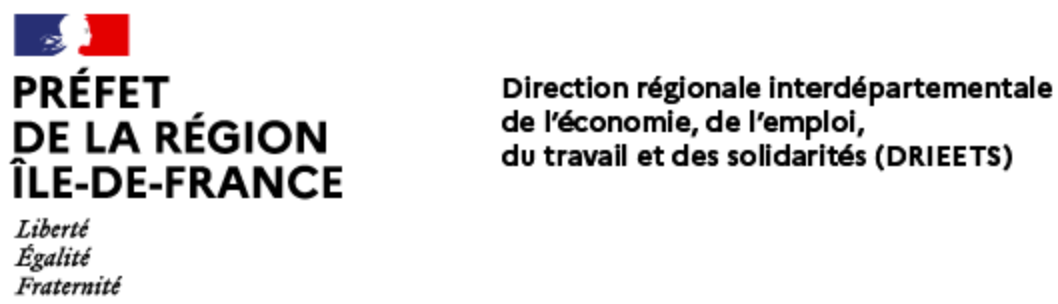 En réinterrogeant ma proposition de valeur (évolution de mon offre, de mon système client, de mes canaux de communication, etc.)
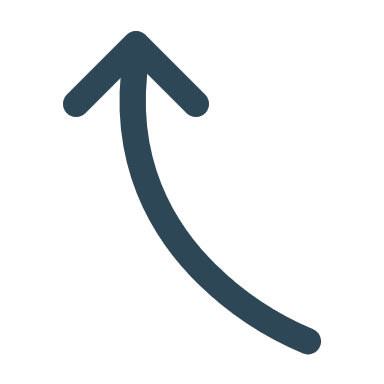 Et être accompagné dans mes recrutements et/ou pour l’intégration de nouvelles recrues
Transco
PCRH
DARP
PCRH
Et j’ai besoin d’une aide financière pour y parvenir
GEIQ
DARP
En reconfigurant mes pratiques partenariales (relations commerciales, mutualisation de services, GIE, etc.)
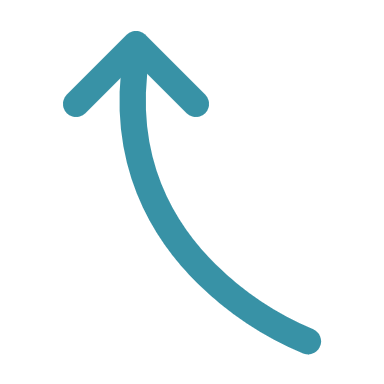 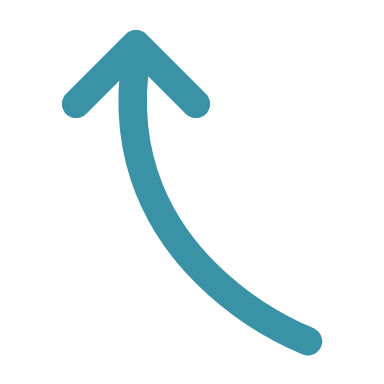 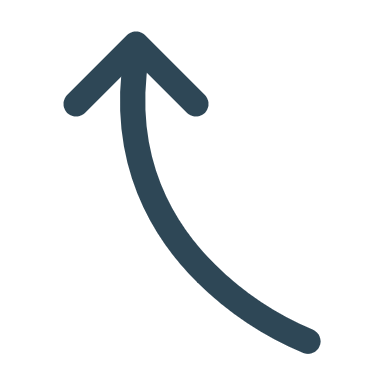 AAE
DARP
Questionner mon modèle économique
Pour accroitre la performance globale de mon entreprise (amélioration des conditions de travail, communication avec les IRP / CSE, etc.)
DARP
PCRH
Recruter
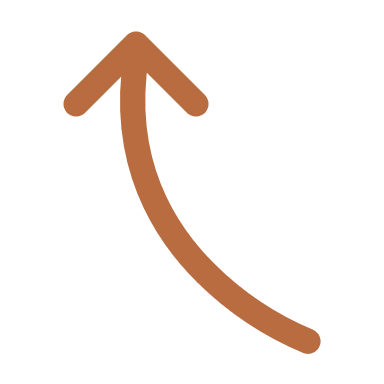 Et j’ai déjà identifié mes besoins en matière de formation
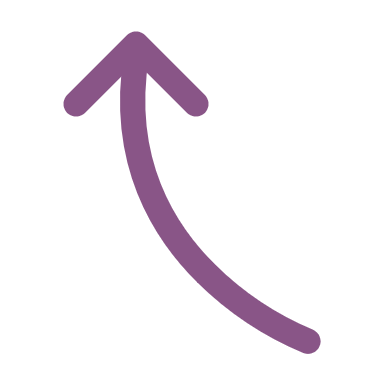 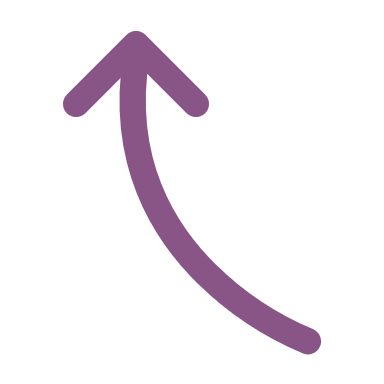 DARP
PCRH
ARACT
Et rechercher un appui opérationnel
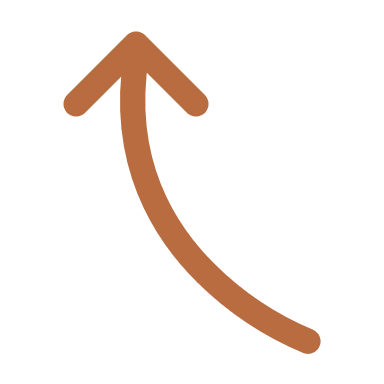 Faire face à une difficulté économique et financière
Je souhaite
Pour attirer de nouveaux collaborateurs
Améliorer le dialogue social
DARP
CRP
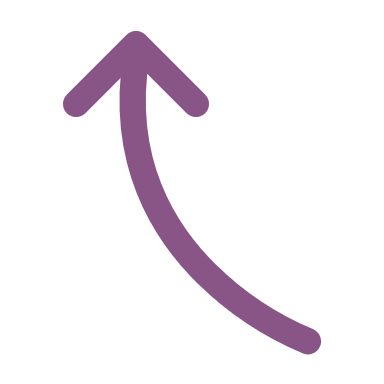 PCRH
ARACT
Et sécuriser l’emploi de mes salariés
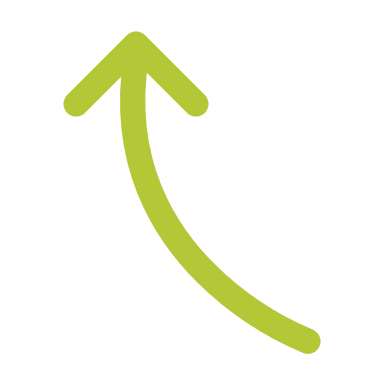 En étant accompagné dans la définition de ma stratégie RH (gestion prévisionnelle des compétences, parcours professionnels, etc.)
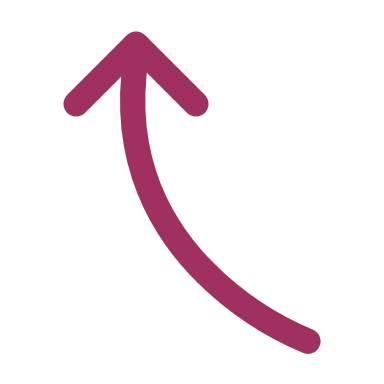 Structurer ou renforcer la gestion des RH
AP/APLD-R
Réorganiser mon entreprise
Et j’ai besoin d’être accompagné pour identifier leurs besoins en formation, alignés sur ma stratégie d’entreprise
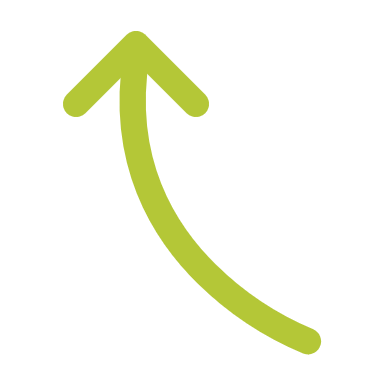 PCRH
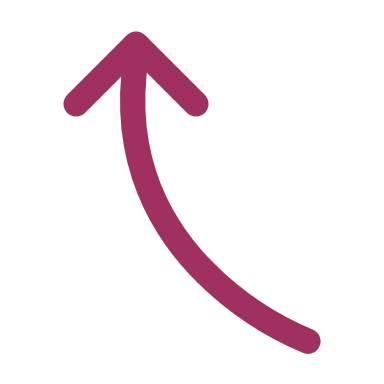 En accompagnant sa professionnalisation (formation au management, etc.)
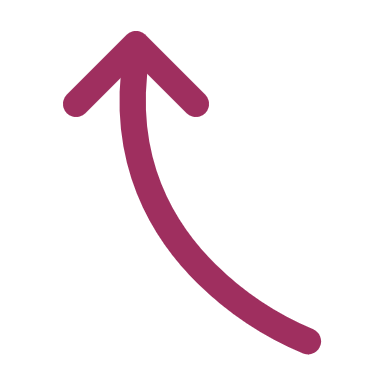 PCRH
DARP
Pour accompagner ses évolutions structurelles (télétravail, RSE, QVT, nouveaux modes de management, etc.)
Et anticiper, en accompagnant des mobilités de salariés
Transco
DARP
PCRH
CEP
Dispositifs
PCRH
ARACT
Délégués à l’accompagnement des entreprises et des parcours professionnels
Prestation de Conseil en Ressources Humaines
DARP
PCRH
Groupement d’Entreprises pour l’Insertion et la Qualification
Transitions collectives
GEIQ
Transco
Agence régionale pour l’amélioration des conditions de travail
Aides à l’embauche
ARACT
AAE
Conseil en évolution professionnelle
Commissaires aux restructurations et à la prévention des difficultés des entreprises
CEP
CRP
Activité partielle de droit commun / Activité partielle de longue durée - Rebond
AP/APLD-R
Les délégués à l’accompagnement des entreprises et des parcours professionnels (DARP)
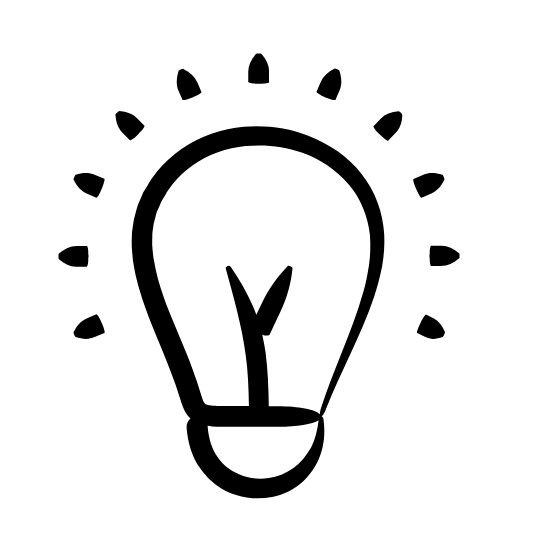 C’est quoi ?
Comment faire la demande ?
L’entreprise peut contacter directement par mail le DARP de son département.
En cette période de grandes transitions (numérique, écologique, économique, etc.), le réseau des DARP de la DRIEETS/DDETS a pour mission d’accompagner individuellement les entreprises dans l’anticipation de leurs besoins en matière d’emploi et de compétences et dans la sécurisation des parcours professionnels de leurs salariés. Grâce à leur ancrage territorial fort, les DARP sont des interlocuteurs de terrain privilégiés, facilitant la mobilisation des outils et dispositifs adéquats (PCRH, Transitions collectives, Apprentissage, Activité partielle, etc.) ainsi que la mise en réseau avec les acteurs de l’emploi de proximité (France Travail, missions locales, Écoles de la 2ème chance, opérateurs de compétences, chambres consulaires, etc.) ou du développement économique (service économique de l’Etat en région, CRP, etc.).
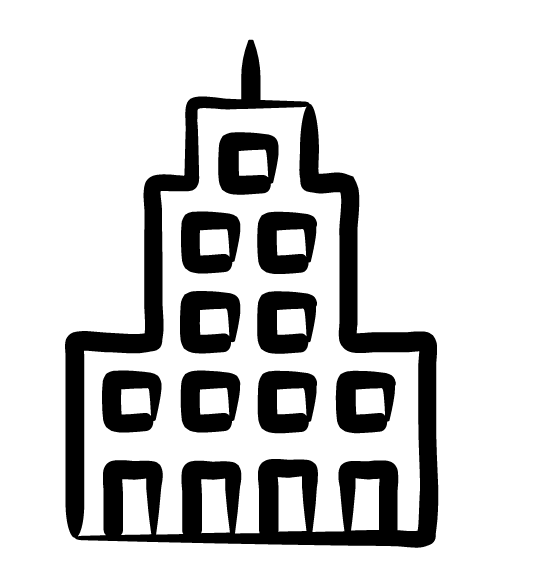 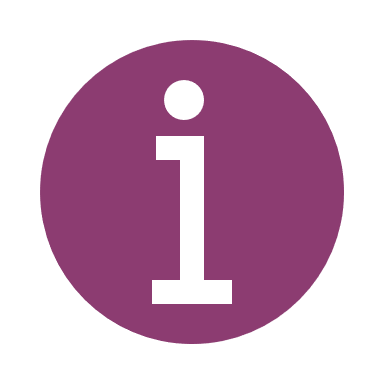 Qui peut en bénéficier ?
Pourquoi mobiliser un DARP ?

Pour répondre à vos questions concernant les problématiques de développement  de votre entreprise : 

Comment accroitre mon activité ? Comment répondre à mon besoin d’investissement ? Comment identifier un appel à projet en cours sur mon secteur d’activité ?... 

Pour être accompagné dans l’anticipation des évolutions emplois-compétences au sein de votre entreprise : 

Réalisation de diagnostics RH/formation ; identification de solutions mobilisables parmi les dispositifs étatiques ou proposés par des partenaires externes ; suivi de l’entreprise dans la mise en œuvre des solutions proposées…
Quand faire la demande ?
Dès lors qu’un besoin se fait ressentir.
Toute entreprise qui a des besoins en évolution des emplois et compétences de ses salariés
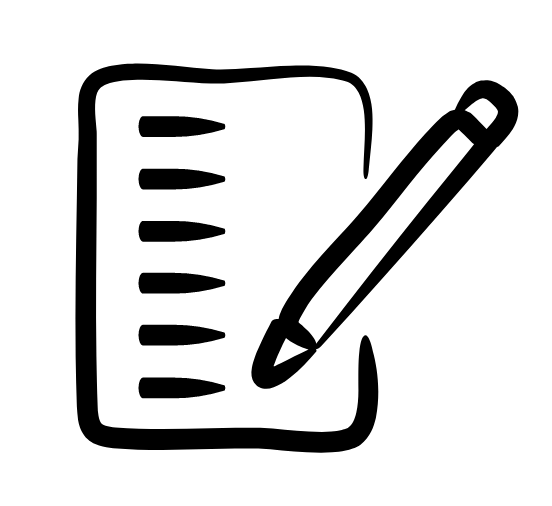 Quelles conditions ?
L’entreprise faisant face à des mutations économiques  ou une évolution de son activité (développement ou contraction) peut se rapprocher de son DARP départemental en vue d’un accompagnement.

Un accompagnement adapté et personnalisé est délivré par le DARP.

Cet accompagnement peut être ponctuel ou de plus long terme.

Les DARP sont mobiles sur l’ensemble du territoire départemental permettant un accompagnement in situ des entreprises.
Pour plus d’informations :
Rendez-vous sur le site  du Ministère du Travail, de la Santé, des Solidarités et des Familles
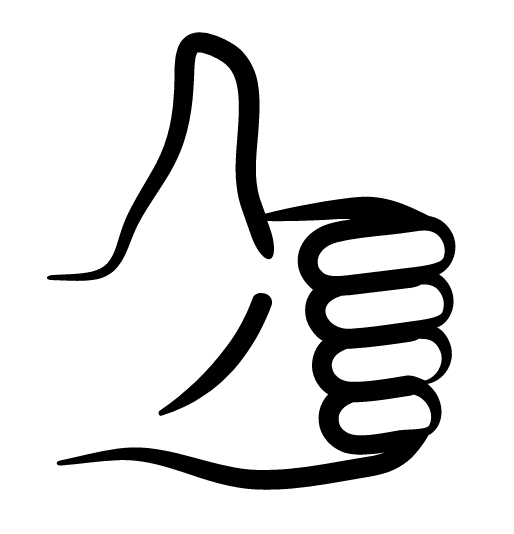 Bon à savoir
Les DARP accompagnent également les transitions professionnelles sur les territoires : organisation du dialogue territorial, promotion des dispositifs, animation des plateformes territoriales d’appui aux transitions professionnelles, etc.
Retour Cartographie globale
Prestations de Conseil en Ressources Humaines (PCRH)
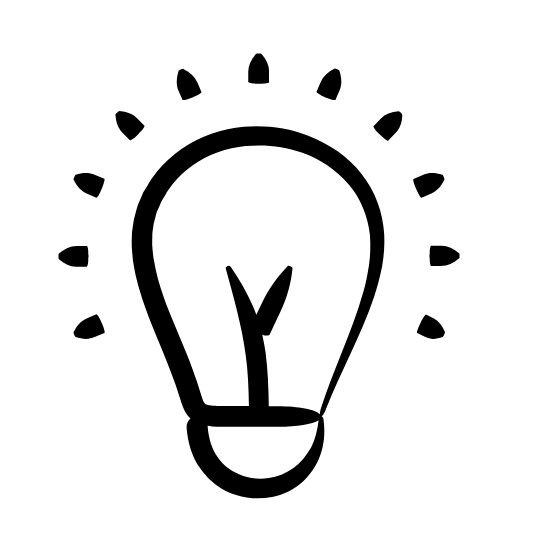 C’est quoi ?
Comment faire la demande ?
L’entreprise peut s’adresser à son OPCO.
La prestation de conseil en ressources humaines (PCRH) permet à l'entreprise, ou à un collectif d'entreprises, de bénéficier d'un accompagnement en ressources humaines réalisé par un prestataire et cofinancé par l'Etat.
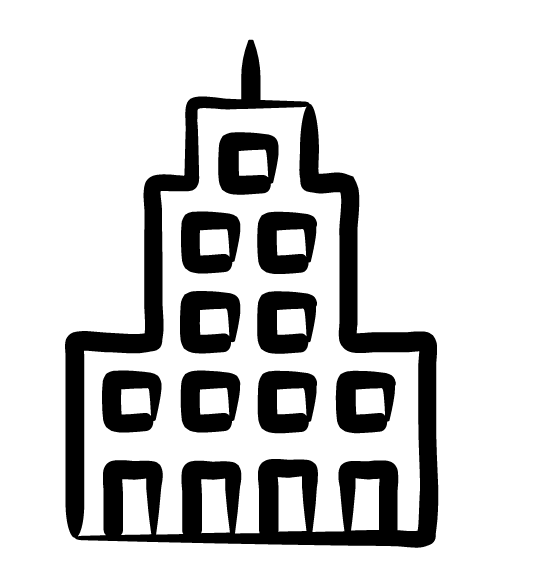 Montant de l’aide
Qui peut en bénéficier ?
La prise en charge peut être gratuite pour l’entreprise dans la limite d’un certain plafond :
Prise en charge de l’État :  
15 000 € HT maximum, 
À ce montant, peut s’ajouter un cofinancement de l'OPCO.
Le reste à charge est donc très faible (voire nul) pour les entreprises.
Toute entreprise de moins de 250 salariés, n'appartenant pas à un groupe de plus de 250 salariés
La priorité est donnée aux PME de moins de 50 salariés et aux TPE de moins de 10 salariés, non dotées d'un service RH.
Quand faire la demande ?
Dès lors qu'un besoin se fait ressentir. L’accompagnement doit être réalisé dans les 12 mois qui suivent la signature de la convention avec l’OPCO.
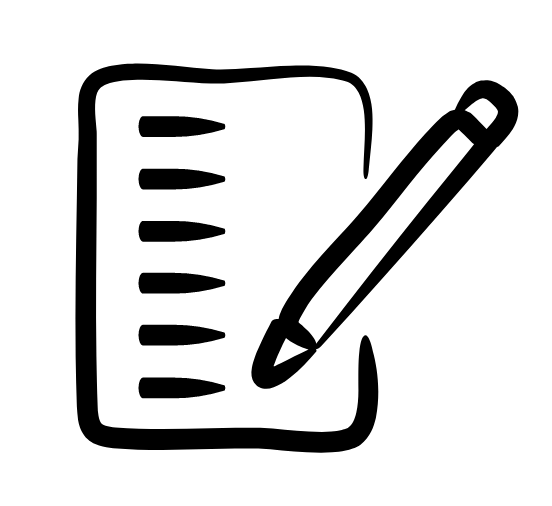 Quelles conditions ?
L’employeur doit contacter son OPCO pour bénéficier de la prestation.
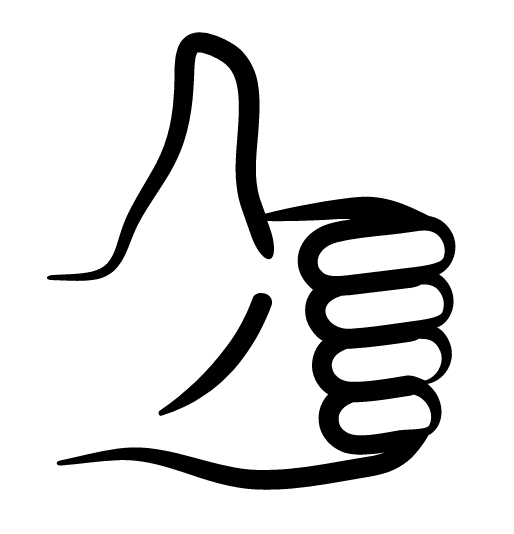 Bon à savoir
L’accompagnement proposé s’adapte aux besoins des entreprises : prestation courte (1 à 10 jours d’intervention) ou plus longue (10 à 20 jours). Il doit  être réalisé sur une période de 12 mois et ne peut excéder 30 jours. 

Un accompagnement spécifique est mobilisable pour la mise en place de structures RH mutualisées (groupement d’employeurs par exemple). 

L’accompagnement peut être réalisé de façon individuelle ou par session collective.

En complément du dispositif PCRH, les entreprises peuvent adhérer à un GEIQ et bénéficier de solutions adaptées à leurs besoins (cf. fiche dédiée).
Pour plus d’informations :
Trouvez l’interlocuteur de votre OPCO sur le site de la DRIEETS Ile-de-France
Retour Cartographie globale
Groupement d’Entreprises pour l’Insertion et la Qualification (GEIQ)
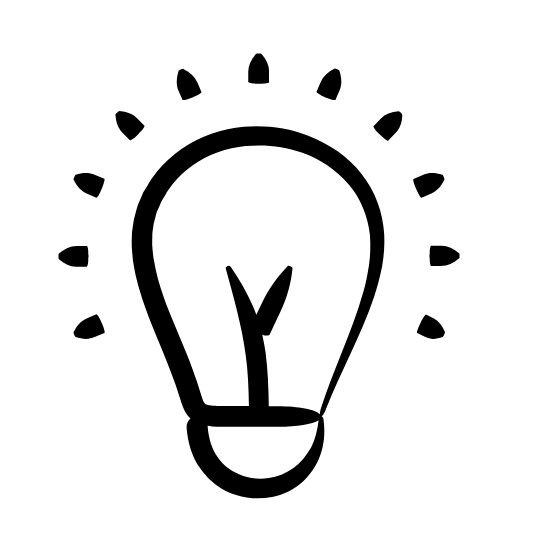 C’est quoi ?
Comment faire la demande ?
L’entreprise doit adhérer à un GEIQ.
Le GEIQ est un groupement d’employeurs organisant des parcours d’insertion et de qualification au profit de publics prioritaires, afin de répondre aux besoins de recrutements des entreprises. Les GEIQ embauchent directement les publics ciblés puis les mettent à disposition des entreprises adhérentes en organisant une alternance entre apprentissages théoriques et situations de travail concrètes.
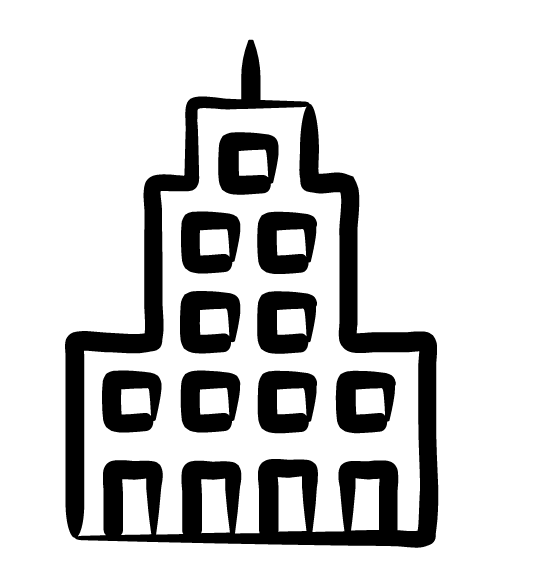 Montant de l’aide
Qui peut en bénéficier ?
Le groupement bénéficie de :

L’aide à l’accompagnement pour un ensemble de publics définis par arrêté (jeunes, seniors, bénéficiaires des minima sociaux, résidents en QPV ou ZRR, réfugiés, etc.)

La prise en charge des dépenses de formation par les OPCO, de tuteurs en fonction des orientations définies dans les accords de branche ou les accords collectifs interprofessionnels

Une aide éventuelle au démarrage d’une nouvelle structure GEIQ au titre d’une convention promotion de l’emploi ou du Fonds départemental d’insertion, peut également être dispensée.
Toute entreprise adhérente d’un GEIQ
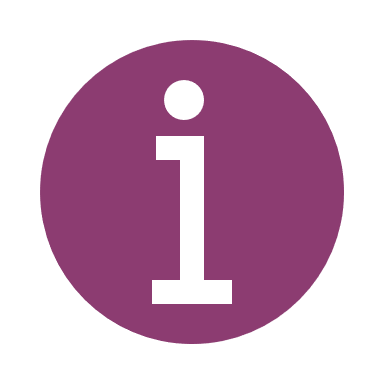 Les avantages du GEIQ ?

Pour l’entreprise : 
Trouver des solutions au manque récurrent de main-d’œuvre qualifiée en pariant sur le potentiel des personnes éloignées de l’emploi ;
Disposer d’un moyen d’anticipation et de diversification du recrutement, tout en s’appuyant sur une structure gérant les aspects administratifs et de médiation entre tuteurs, salariés et OF ;
Déployer des parcours de professionnalisation pertinents / efficients.

Pour le salarié : 
Disposer d’un contrat de droit commun en alternance avec le groupement  et bénéficier d’une formation théorique et professionnelle ;
Intégrer un réseau d’entreprises susceptibles de leur proposer un emploi durable.
Quand faire la demande ?
Dès lors qu'un besoin se fait ressentir.
Pour plus d’informations :
Si vous êtes intéressé, identifiez le GEIQ présent sur votre secteur en Île-de-France sur le site de la DRIEETS Île-de-France.
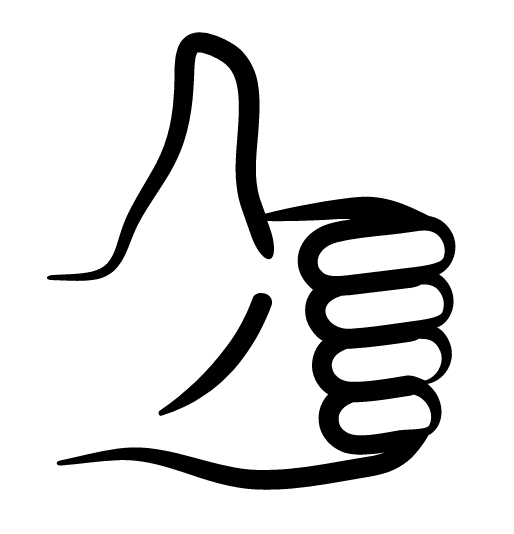 Bon à savoir
Les GEIQ mettent à disposition du personnel dans une vingtaine de secteurs d’activité et plus de cent cinquante métiers et qualifications.
En complément du réseau des GEIQ, les entreprises peuvent bénéficier du dispositif PCRH (cf. fiche dédiée).
Retour Cartographie globale
Transitions collectives (Transco)
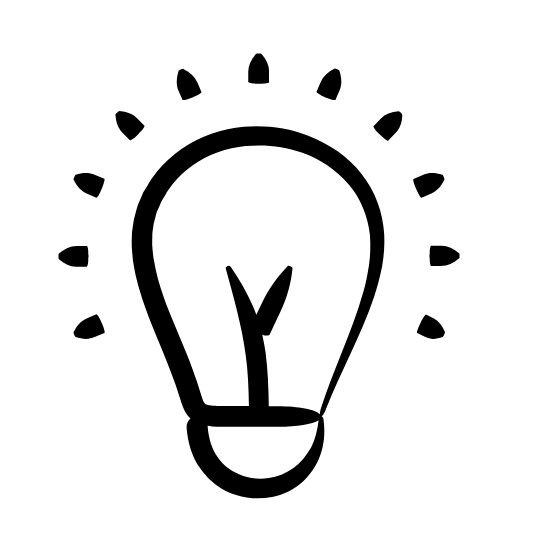 C’est quoi ?
Le dispositif Transitions collectives permet :
aux employeurs d’anticiper les transformations de leur secteur ou de leur activité, en accompagnant les salariés positionnés sur des métiers fragilisés dans une reconversion ;
aux employeurs en perspective de développement de recruter dans un métier identifié comme porteur.
Ce dispositif est composé de deux volets : Transco et Transco-congé de mobilité, détaillé en page suivante.
Comment faire la demande ?
L’entreprise peut contacter directement le DARP de son département.
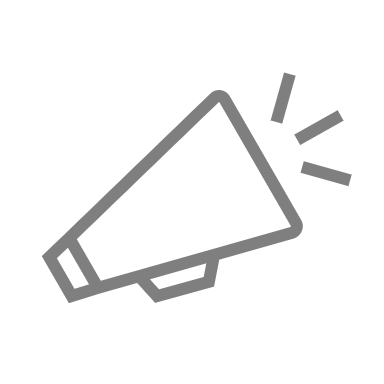 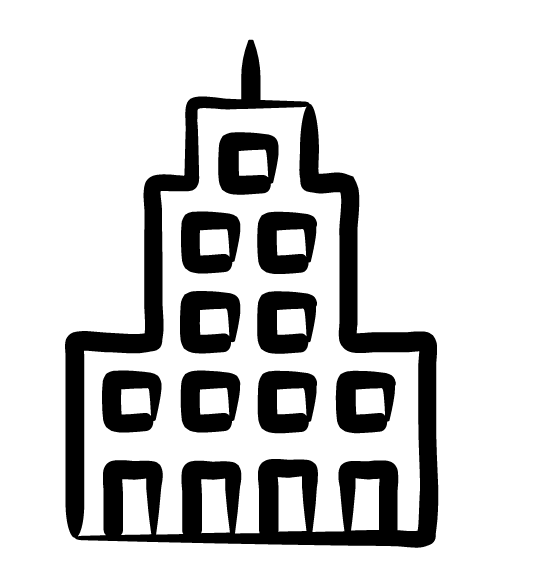 Montant de l’aide
Qui peut en bénéficier ?
La rémunération et les frais de formation sont pris en charge par l’État, totalement ou partiellement, en fonction de la taille de l’entreprise* : 

100% pour une entreprise de moins de 300 salariés

75% pour une entreprise de 300 à 1 000 salariés

40% pour une entreprise de plus de 1 000 salariés

*Taux majorés en cas de formation longue
Toute entreprise qui rencontre des transformations
Toute entreprise en perspective de développement
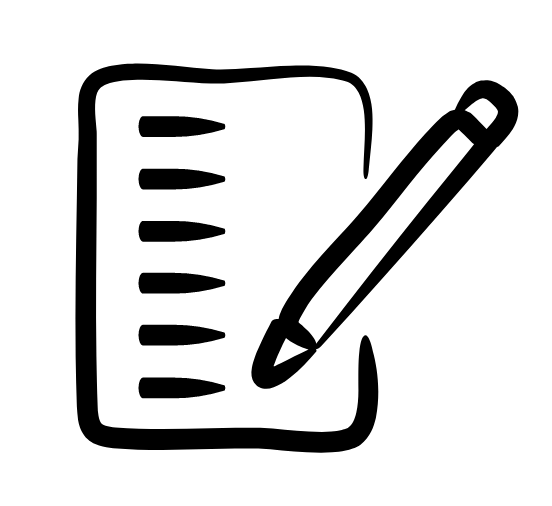 Quelles conditions ?
Quand faire la demande ?
Dès lors qu’un besoin se fait ressentir en anticipation de besoins de recrutement / décrutement.
L’entreprise qui rencontre des transformations identifie les métiers fragilisés
si < 300 salariés : la liste des métiers fragilisés peut être formalisée par une simple décision unilatérale, après consultation du CSE.
à partir de 300 salariés : elle doit signer un accord de gestion des emplois et des parcours professionnels (GEPP) incluant la liste des métiers fragilisés.
L’entreprise souhaitant recruter dans un métier porteur fait connaitre ses besoins de recrutement au délégué à l’accompagnement des reconversions professionnelles (DARP) de son département et/ou à sa plateforme territoriale pour faciliter les mises en relation avec les salariés envisageant une reconversion.
Pour plus d’informations :
Rendez-vous sur :
le site du Ministère du Travail, de la Santé, des Solidarités et des Familles
le site de Transitions Pro 
le site de la DRIEETS IDF
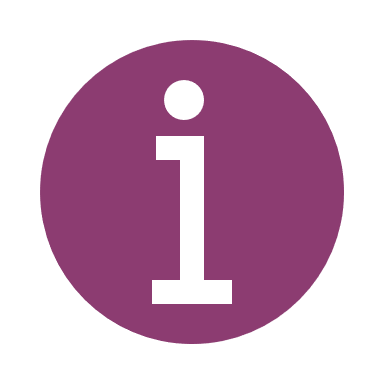 Le salarié doit : 
Être en CDI, CDD ou titulaire d’un contrat de travail temporaire, 
Être volontaire et avoir formalisé un accord avec son employeur pour s’engager,
Être accompagné dans son parcours de reconversion par un opérateur du conseil en évolution professionnelle (CEP) de manière sereine, préparée et sécurisée,
Viser un métier porteur dans la région.
À l’issue de son parcours de formation, le salarié qualifié concrétise son projet en changeant d’entreprise (le contrat de travail sera rompu selon les modalités de droit commun).
Retour Cartographie globale
Transco-congé de mobilité
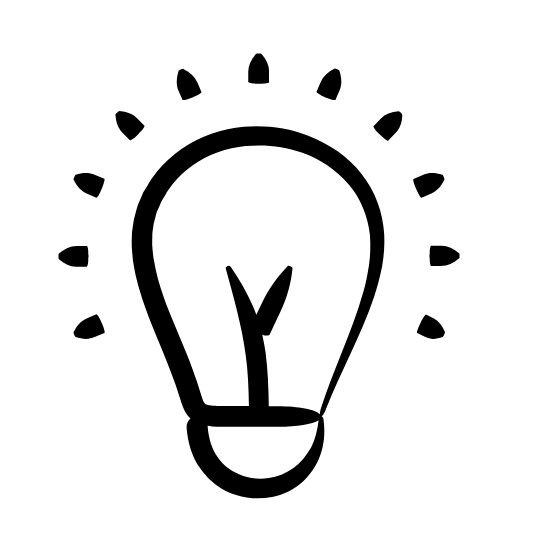 C’est quoi ?
À la suite d’un bilan de l’application du premier volet de Transitions collectives, le dispositif s’ouvre aux salariés occupant des emplois fragilisés, volontaires pour se former à un métier porteur au sein de leur bassin de vie et bénéficiant d’un congé de mobilité, soit dans le cadre d’un accord de gestion des emplois et des parcours professionnels (GEPP), soit dans celui d’un accord de rupture conventionnelle collective (RCC).
Comment faire la demande ?
L’entreprise peut contacter directement le DARP de son département.
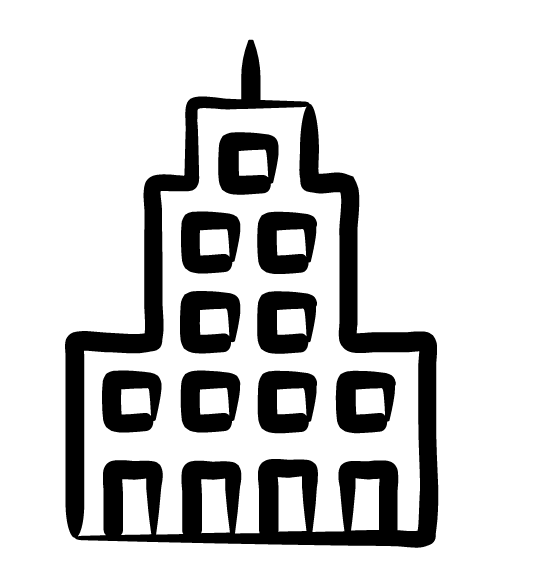 Montant de l’aide
Qui peut en bénéficier ?
Les frais de formation sont pris en charge par l’État, totalement ou partiellement, en fonction de la taille de l’entreprise*. 
La rémunération du salarié est financée de la manière suivante :
La part correspondant à 65% de la rémunération brute antérieure est entièrement à la charge de l’employeur,
La différence entre 79,15% de la rémunération brute antérieure du salarié et la part prise en charge par l’employeur (65% au minimum) est financée par l’État.
*Taux de prise en charge identiques à Transco
Toute entreprise qui rencontre des transformations
Toute entreprise en perspective de développement
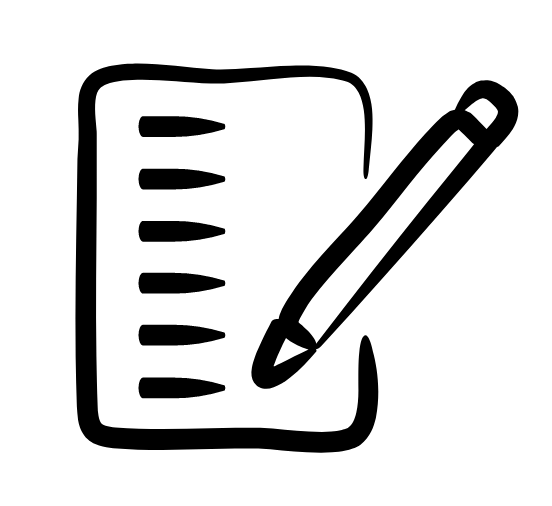 Quand faire la demande ?
Dès lors qu’un besoin se fait ressentir en anticipation de besoins de recrutement / décrutement.
Quelles conditions ?
L’entreprise qui rencontre des transformations doit signer, soit un accord de GEPP, soit un accord portant RCC, incluant la liste des métiers fragilisés. Ces accords doivent prévoir un congé de mobilité pour permettre aux salariés de s’inscrire dans ce dispositif.
L’entreprise souhaitant recruter dans un métier porteur fait connaitre ses besoins de recrutement au délégué à l’accompagnement des reconversions professionnelles (DARP) de son département et/ou à sa plateforme territoriale pour faciliter les mises en relation avec les salariés envisageant une reconversion.
Pour plus d’informations :
Rendez-vous sur :
le site du Ministère du Travail, de la Santé, des Solidarités et des Familles
le site de Transitions Pro 
le site de la DRIEETS IDF
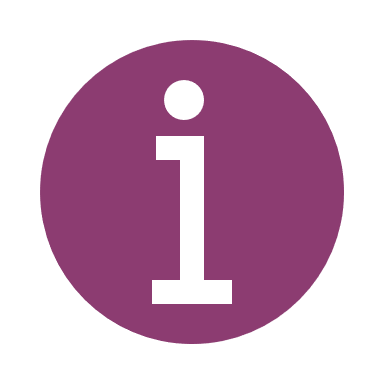 Seuls les salariés en CDI sont éligibles,
Le service de conseil en évolution professionnelle (CEP) est facultatif (les modalités d’accompagnement du salarié sont à prévoir dans l’accord collectif),
Viser un métier porteur dans la région.
Le congé de mobilité du salarié prend fin à l’issue de la formation, ce qui donne lieu à la rupture du contrat de travail d’un commun accord des parties.
Retour Cartographie globale
Agence régionale pour l’amélioration des conditions de travail (ARACT) – engager une démarche QVCT
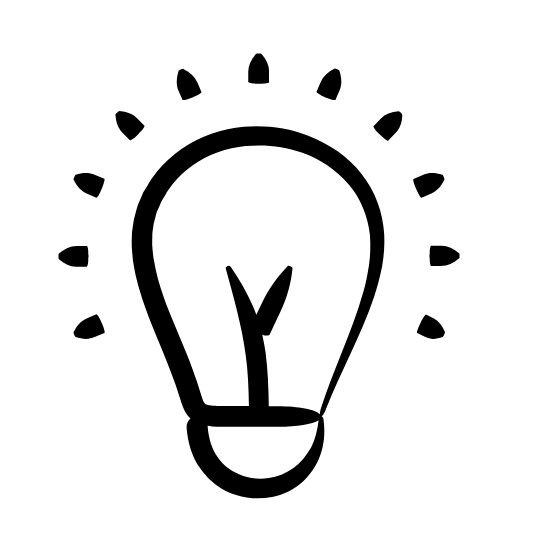 C’est quoi ?
Comment faire la demande ?
Adressez une demande sur le formulaire de contact  du site de l ’ANACT.
La qualité de vie et des conditions de travail (QVCT) a été promue par les partenaires sociaux dans l’Accord national interprofessionnel (ANI) du 9 décembre 2020. Il s’agit de permettre à tout le monde de faire du « bon travail » et de construire progressivement une organisation de travail favorable à la fois à la santé des personnes et à la performance globale de l’entreprise. Engager une démarche QVCT permet de renforcer  l’attractivité de l’entreprise, d’améliorer les recrutements et de favoriser la fidélisation des équipes.
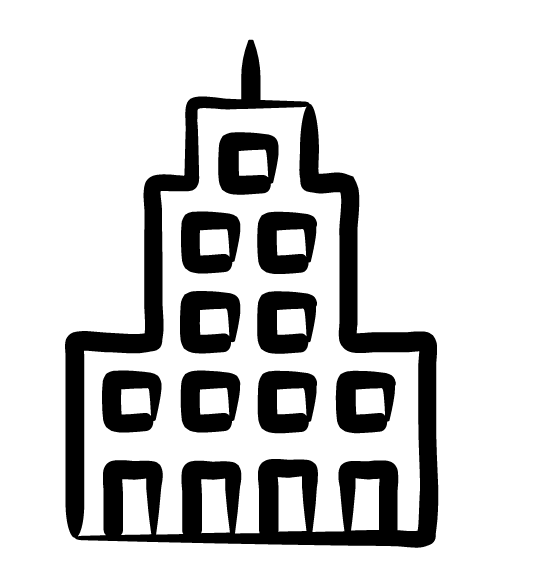 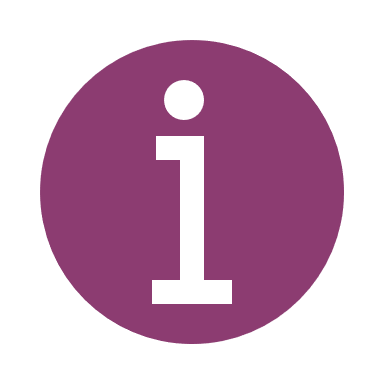 Des ressources gratuites :
L’ANACT et l’ARACT proposent aux entreprises des ressources pour comprendre les principes de la démarche QVCT et la mettre en œuvre :
Un référentiel et « 10 questions sur la mise en oeuvre de la QVCT» 
Des formations catalogue ou intra-entreprise
Un autodiagnostic QVCT
Une gamme de jeux « les essentiels QCVT»
Qui peut en bénéficier ?
Toute entreprise de toute taille et de tout secteur d’activité
La priorité est donnée aux TPE et PME.
Quand faire la demande ?
Dès lors qu’une entreprise veut apporter une réponse concrète à ses problématiques d’organisation et de réalisation du travail.
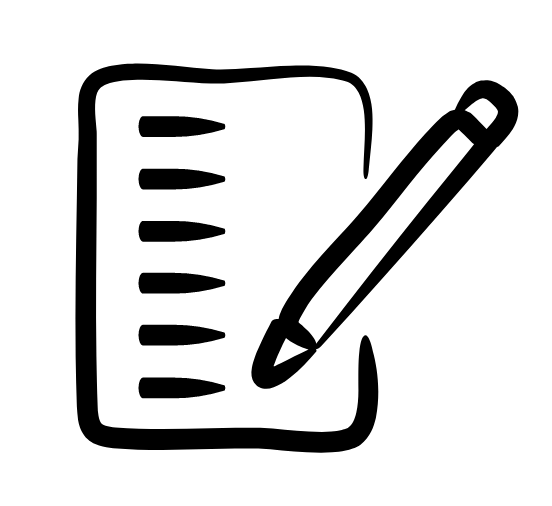 Engager une démarche QVCT :
Ambitions partagées
Articuler santé et performance
Développer la capacité d’agir sur le travail
Améliorer le travail
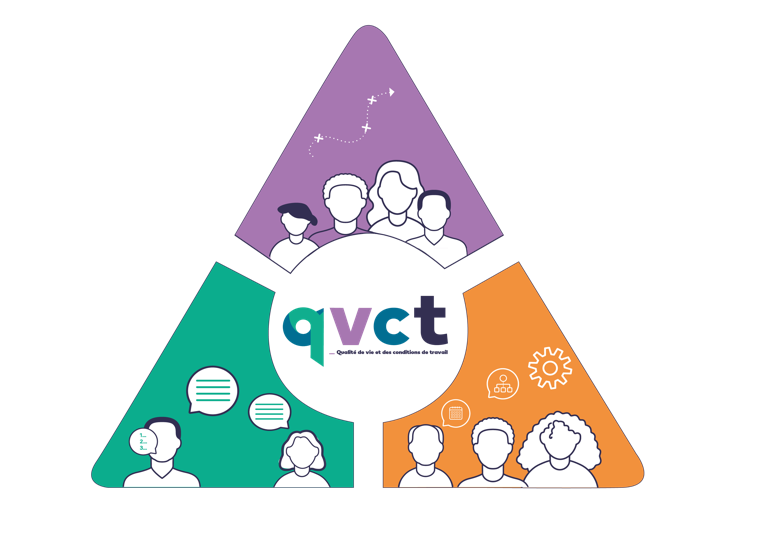 Principes et méthodes
Sujets / Thématiques
Démarche partagée et paritaire (direction/RP/salariés)
Discussion sur le travail
Expérimentation
Evaluation/ Valorisation
Pour plus d’informations :
Rendez-vous sur le site de l’ANACT et de l’ARACT Île-de-France
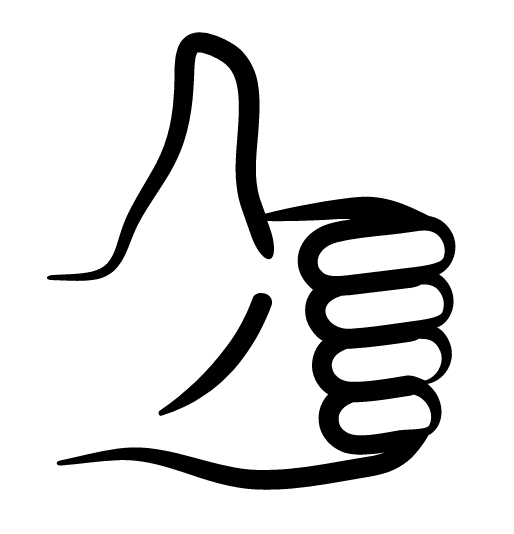 Projet d’entreprise et management 
Dialogue social et professionnel
Compétences et parcours 
Santé et prévention des RPS
Égalité au travail
Organisation et contenu du travail
Bon à savoir
Sous certaines conditions, l’ARACT peut accompagner les entreprises dans leur démarches QVCT via des actions financées, notamment par la DRIEETS, ou des prestations.
Retour Cartographie globale
Agence régionale pour l’amélioration des conditions de travail (ARACT) - ARESO
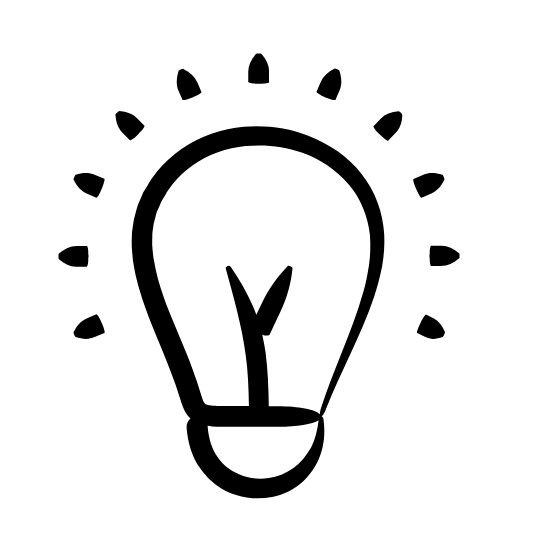 C’est quoi ?
Comment faire la demande ?
Adressez une demande d’intervention ARESO à la coordinatrice du dispositif Marylène Coppi :  m.coppi@anact.fr
Le dispositif d’Appui aux Relations Sociales – ARESO, a pour vocation de construire les bases d’un dialogue social constructif et durable en aidant les acteurs de l’entreprise à améliorer la qualité de leurs relations sociales, à restaurer leur capacité à se parler du travail et à se considérer comme des interlocuteurs légitimes. 
Il s’agit d’un dispositif dans lequel un binôme de facilitateurs, constitué d’un chargé de mission de l’ANACT et d’un consultant indépendant ou d’un agent des services du travail, intervient dans une posture de neutralité et impartialité entre les parties engagées.
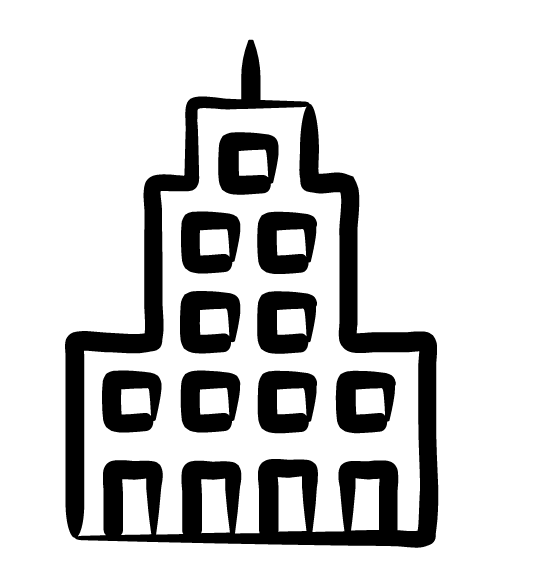 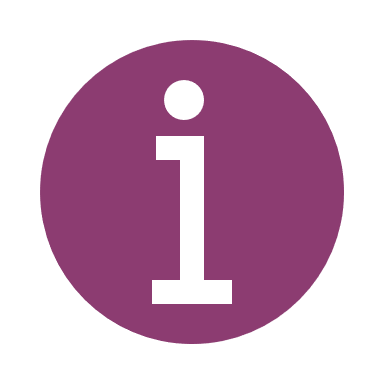 Qui peut en bénéficier ?
Concrètement :
L’accompagnement se déroule en trois phases : (1) Une présentation du dispositif à toutes les parties, (2) la construction d’un engagement dans la démarche, et (3) la restauration de la confiance par le travail de facilitation.
La durée de l’appui aux relations sociales peut varier de 3 à 12 mois selon le besoin et le contexte.
L’accompagnement engage nécessairement la direction et les représentants du personnel, voire les managers et les salariés non encadrants selon la problématique.
Quand faire la demande ?
Dès lors que :
des tensions internes empêchent  le CSE de mener à bien ses missions,
les relations collectives de travail sont perturbées,
vous souhaitez construire les bases d’un dialogue social de qualité avant une négociation, un projet ambitieux.
Toute structure (privée, publique, associative) de toute taille et de tout secteur d’activité
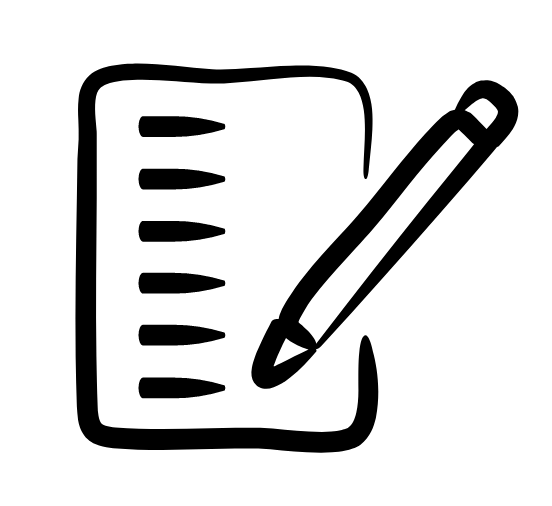 Quelles conditions ?
Le dispositif répond aux besoins des structures qui rencontrent des conflits récurrents (volet curatif) ou qui souhaitent améliorer la qualité des relations sociales (volet préventif). 
L’accompagnement nécessite :
Un engagement volontaire des parties dans cet objectif de construction de relations de qualité,
Un engagement actif des parties en présence dans la démarche,
Un investissement temporel interne entre 5  et 10 jours selon la taille de la structure et l’objet de l’intervention.
Pour plus d’informations :
Contactez les trois facilitatrices en Île-de-France :
s.moukah-bellil@anact.fr
p.simon@anact.fr
l.shaap@anact.fr
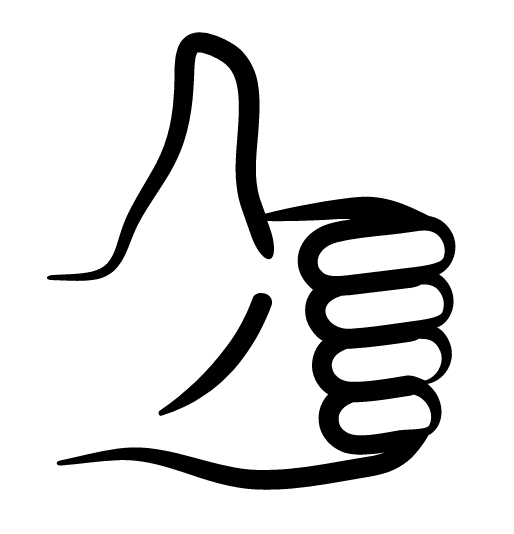 Bon à savoir
Un co-financement est possible pour les structures du secteur privé et associatif de moins de 250 salariés.
Retour Cartographie globale
Conseil en évolution professionnelle (CEP)
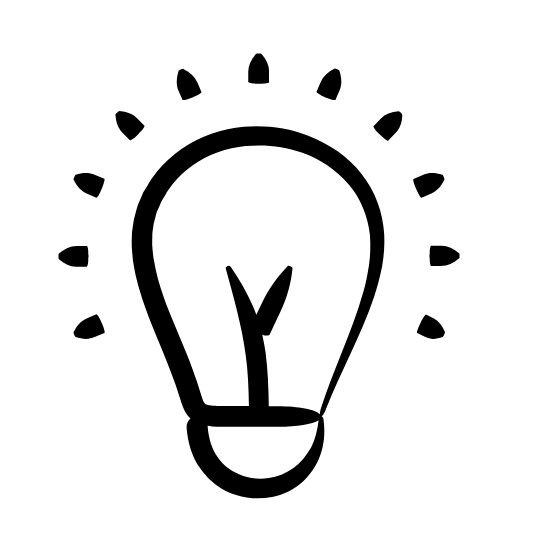 C’est quoi ?
Comment en savoir plus ?
Les prestataires peuvent organiser des sessions de présentation collective du CEP au sein de l’entreprise.
Les perspectives d'évolution professionnelle du salarié, notamment en termes de qualification et d’emploi, doivent être évoquées régulièrement lors d’un échange avec l’employeur. Cet entretien est distinct de l’entretien d’évaluation du travail et permet au salarié d’accompagner sa réflexion autour du son projet professionnel
Au cours de cet entretien, l’entreprise informe sur le conseil en évolution professionnel (CEP). Seul le salarié peut initier ce conseil neutre, gratuit et personnalisé, permettant ainsi des temps d’échanges entreprises/salariés plus enrichissants car mieux préparés en amont.
Pour plus d’informations
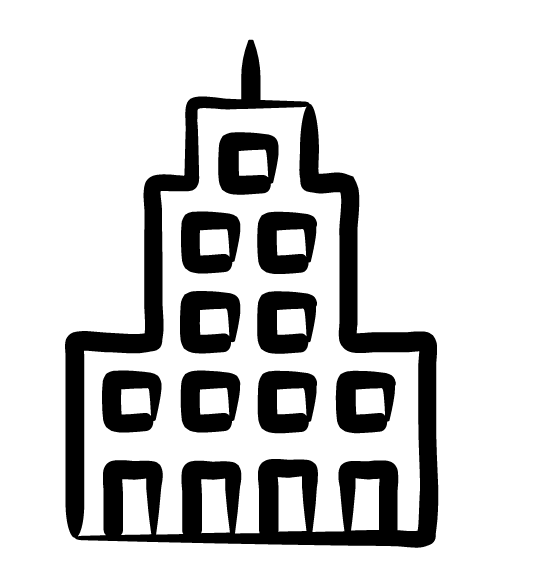 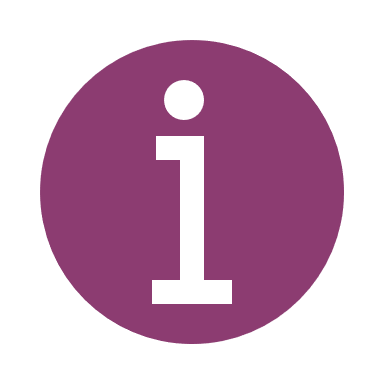 Contactez Avenir Actifs :
Départements 75, 77, 93 et 94
philippe.olin@manpowergroup.fr
06.09.91.38.43
Départements 78, 91, 92 et 95
diane.stephan@manpowergroup.fr
07.52.60.85.63
Qui peut en bénéficier ?
Les avantages de l’entretien professionnel ?
Pour le salarié :
Identifier ses besoins d'accompagnement et/ou de formation ;
Entretenir sa motivation et l’impliquer dans la construction et la gestion de son parcours. 
Pour l’entreprise : 
Consolider son plan de développement des compétences ;
Mieux penser le lien entre sa stratégie économique et les aspirations et le potentiel de ses salariés ;
Articuler ses actions avec la mise en œuvre individuelle du compte personnel de formation (CPF), 
Initier une démarche de gestion prévisionnelle des emplois et des compétences (GEPC).
Tous les salariés, quel que soit leur statut (CDI, CDD, apprentissage, etc.)
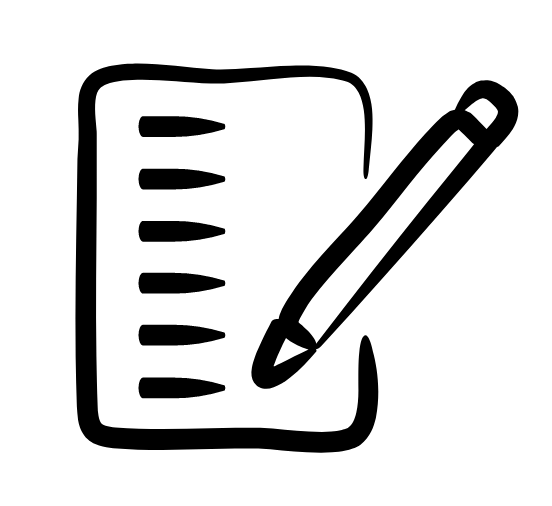 Quelles conditions ?
Tous les deux ans
Au retour de certains congés (maternité, parental d'éducation, de proche aidant, d'adoption), d’une période d'activité à temps partiel, d’un arrêt longue maladie, à l'issue d'un mandat syndical, etc. 
Tous les 6 ans pour l’état des lieux récapitulatif
Contactez l’APEC :
Relationsentreprises-idf@apec.fr
Rendez-vous sur les sites du réseau Cap emploi
Site du Cap emploi 75
Site du Cap emploi 77
Site du Cap emploi 78
Site du Cap emploi 91
Site du Cap emploi 92
Site du Cap emploi 93
Site du Cap emploi 94
Site du Cap emploi 95
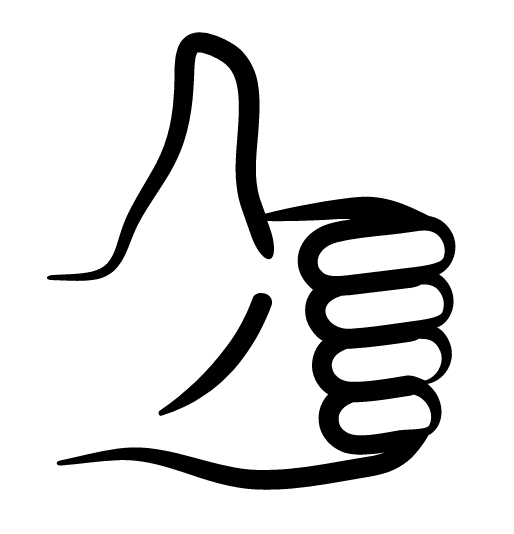 Bon à savoir
Le CEP peut être réalisé par différents prestataires : 
Pour tous les salariés : Avenir Actifs
Pour les salariés Cadres et jeunes diplômés > BAC +3 : l’APEC
Pour les salariés reconnus Travailleurs handicapés : le réseau des Cap emploi
Retour Cartographie globale
Les Commissaires aux Restructurations et à la Prévention des difficultés des entreprises (CRP)
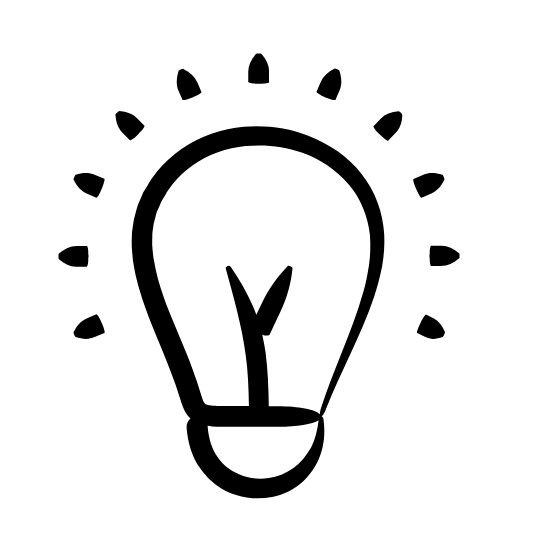 C’est quoi ?
Comment faire la demande ?
Vous pouvez contacter directement par mail le CRP de la région Île-de-France :                                       Léa Ben Cheikh                      lea.ben-cheikh@drieets.gouv.fr
Le CRP et les rapporteurs auprès du CRP œuvrent pour assurer un accompagnement et un soutien personnalisé aux entreprises industrielles de plus de 50 salariés qui connaissent des difficultés (conjoncturelles ou structurelles) ou qui souhaitent engager une démarche de prévention des difficultés. 
Leur rôle est d’effectuer un diagnostic de la situation de l’entreprise et d’identifier des leviers d’accompagnement adaptés. À ce titre, ils facilitent la cohérence des actions publiques et mobilisent l'ensemble des acteurs publics et privés, tant nationaux que locaux.
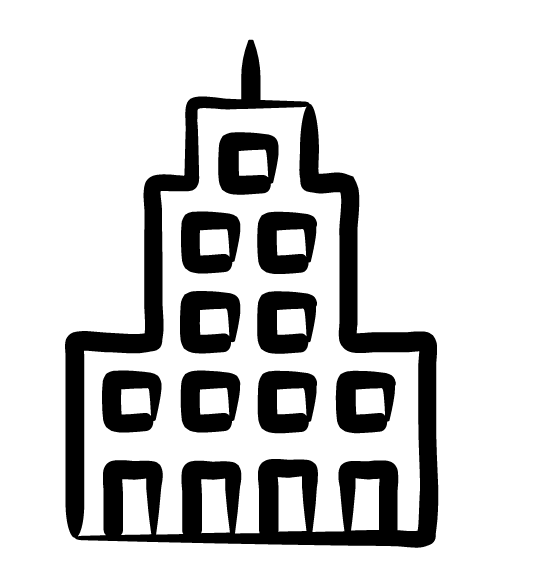 Leviers d’accompagnement
Qui peut en bénéficier ?
La saisine de la Commission des Chefs de Services Financiers (CCSF) pour obtenir un étalement des dettes publiques ;
La mise en place d’une médiation du crédit / médiation des entreprises ; 
L’étude de financement et/ou de restructuration des dettes, notamment avec Bpifrance ; 
La demande de recours à l’activité partielle (cf. fiche dédiée) ;
Mobilisation des dispositifs d’aides (ex. Région IDF) 
Recherche de repreneurs, etc.
Toute entreprise industrielle en difficulté de moins de 400 salariés
La priorité est donnée aux entreprises de plus de 50 salariés.
Quand faire la demande ?
Dès lors qu’un besoin se fait ressentir, y compris après l’ouverture d’une procédure collective.
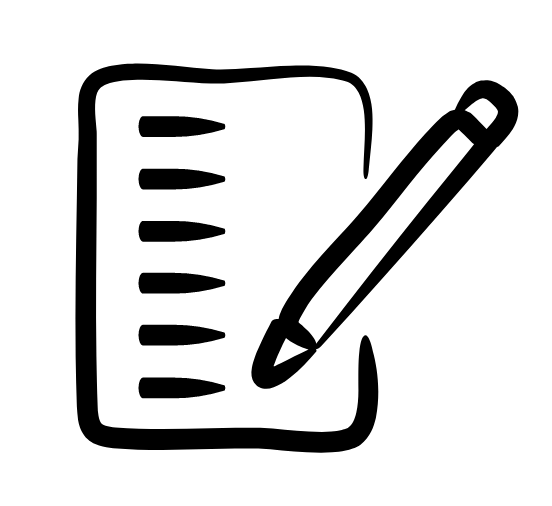 Quelles conditions ?
Dans toutes les phases de difficulté des entreprises de la détection précoce des difficultés jusqu’à un appui aux opérations de restructuration
En dehors de tout cadre judiciaire ou en appui aux organes de la  procédure collective
Pour plus d’informations :
Rendez-vous sur le site du Ministère du Travail, de la Santé, des Solidarités et des Familles
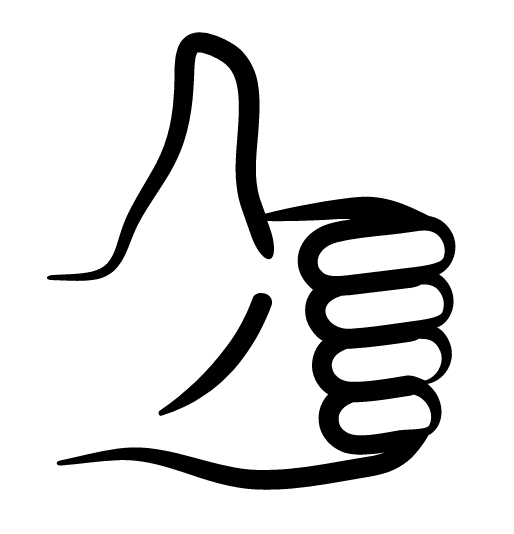 Bon à savoir
L’intervention est gratuite et strictement confidentielle, en complément d’autres aides publiques.
Retour Cartographie globale
Activité Partielle de Droit Commun (AP)
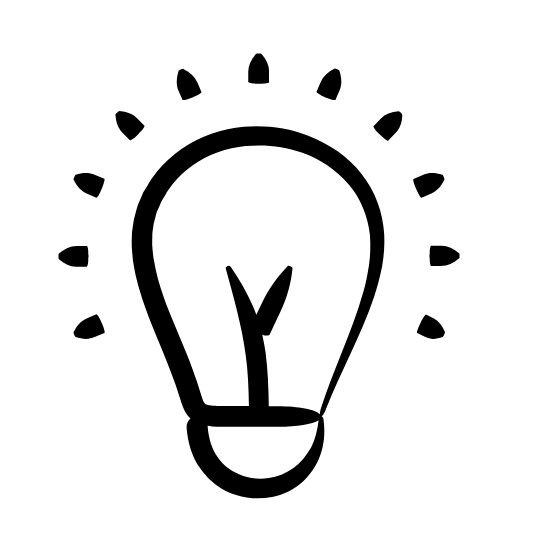 C’est quoi ?
L’activité partielle est un outil au service de la politique publique de prévention des licenciements économiques. Elle permet à l’employeur de réduire les heures de travail de ses salariés, s’il rencontre des difficultés ponctuelles et exceptionnelles. L’entreprise assure aux salariés une indemnisation en compensation de la perte de rémunération et bénéficie d’une prise en charge partielle de l’indemnisation des heures dites chômées par l’État et l’Unédic.
Pendant les périodes d’activité partielle, le contrat de travail est suspendu mais non rompu.
Comment faire la demande ?
La demande s’effectue sur la plateforme nationale dédiée à l’activité partielle.
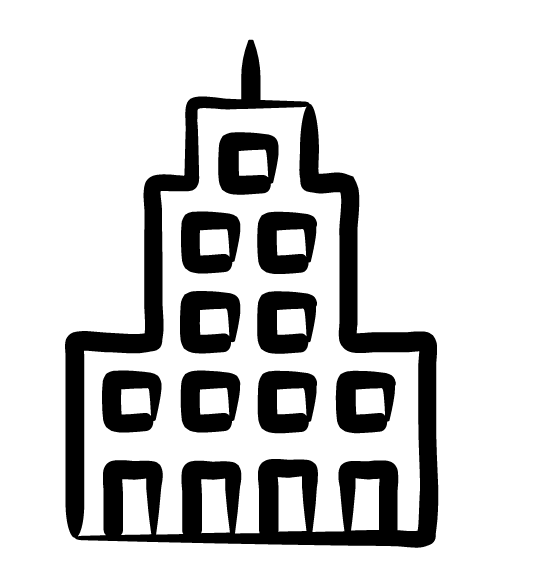 Qui peut en bénéficier ?
Quand faire la demande ?
Dès lors qu’un besoin se fait ressentir.
Montant de l’aide
Toute entreprise, quelle que soit sa forme juridique et le nombre de salariés
Pour le salarié : une indemnisation à hauteur de 60% de sa rémunération antérieure brute 

Pour l’employeur : une allocation égale à 36% de la rémunération antérieure brute
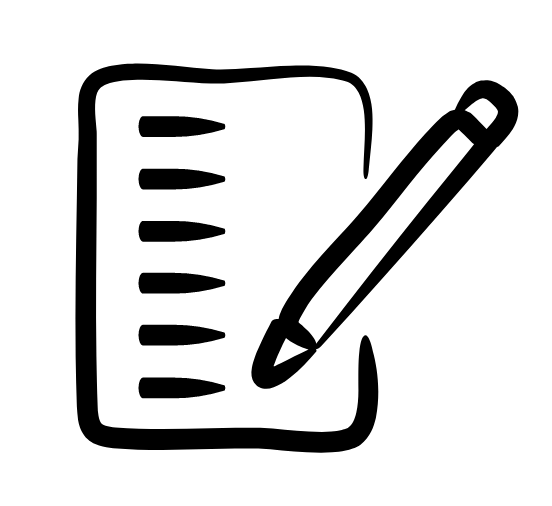 Quelles conditions ?
L’employeur peut adresser une demande pour les motifs suivants : la conjoncture économique, des difficultés d'approvisionnement en matières premières ou en énergie, un sinistre ou des intempéries de caractère exceptionnel, la transformation, restructuration ou modernisation de l'entreprise, toute autre circonstance de caractère exceptionnel…
Lors du renouvellement du dispositif, l’employeur doit s’engager sur :
Le maintien dans l'emploi des salariés pendant une durée pouvant atteindre le double de la période d'autorisation ;
Des actions spécifiques de formation pour les salariés placés en activité partielle ;
Des actions en matière de gestion prévisionnelle des emplois et des compétences ;
Des actions visant à rétablir la situation économique de l'entreprise.
Pour plus d’informations :
Rendez-vous sur la FAQ du site du Ministère du Travail, de la Santé, des Solidarités et des Familles
Consultez les articles L.5122-1 et R.5122-1 du code du travail encadrant le dispositif sur le site de Légifrance
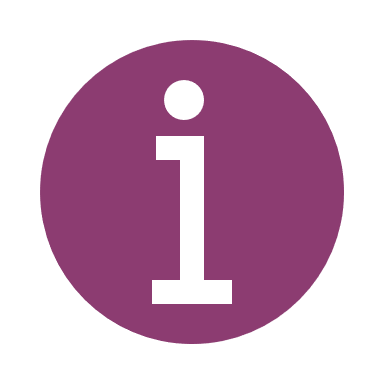 Le dispositif est mobilisable pendant 3 mois, Il est renouvelable dans la limite de 6 mois, consécutifs ou non, sur une période de 12 mois consécutifs ou consécutifs  ou 6 mois, renouvelable 1 fois sur 12 mois consécutifs en cas de sinistre
Retour Cartographie globale
Activité Partielle Longue Durée Rebond (APLD-R)
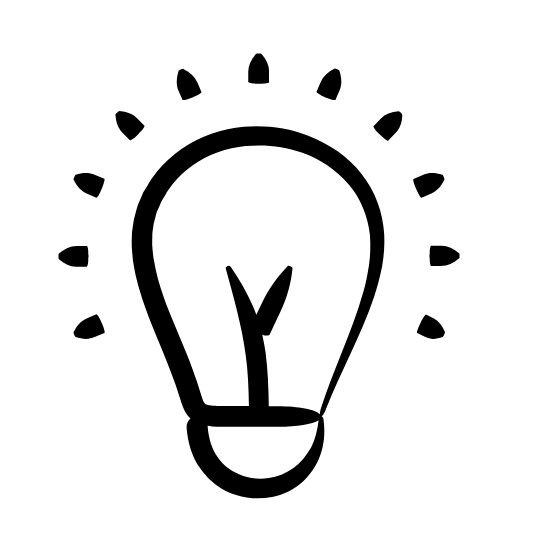 C’est quoi ?
Comment faire la demande ?
La demande s’effectue sur la plateforme nationale dédiée à l’activité partielle.
Ce nouveau dispositif d’APLD-R assure une aide au maintien dans l’emploi des salariés avec une implication forte de formation, afin de répondre à l'impératif de prévention des licenciements économiques.
Reposant sur la négociation collective, l’APLD-R permet à l’employeur, par la voie d'un accord collectif ou d'un document unilatéral pris en application d'un accord de branche étendu et après autorisation de l’autorité administrative, de diminuer l’horaire de travail de ses salariés et, pour les heures non travaillées, de bénéficier d’une allocation en contrepartie d’engagements ambitieux et concrets en matière de maintien dans l’emploi et de formation professionnelle.
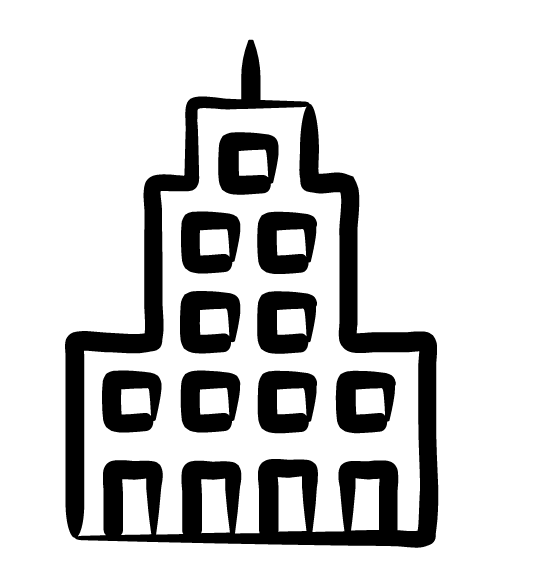 Quand faire la demande ?
Dès lors qu’un besoin se fait ressentir.
Qui peut en bénéficier ?
Montant de l’aide
Pour le salarié : une indemnisation à hauteur de 70% de sa rémunération antérieure brute et 100% de sa rémunération antérieure nette lors des périodes de formation

Pour l’employeur : une allocation égale à 60% de la rémunération antérieure brute ou 100% si le salarié est en contrat d’apprentissage, pigiste ou VRP  (vendeur, représentant et placier)
Toute entreprise, quelle que soit sa forme juridique et le nombre de salariés
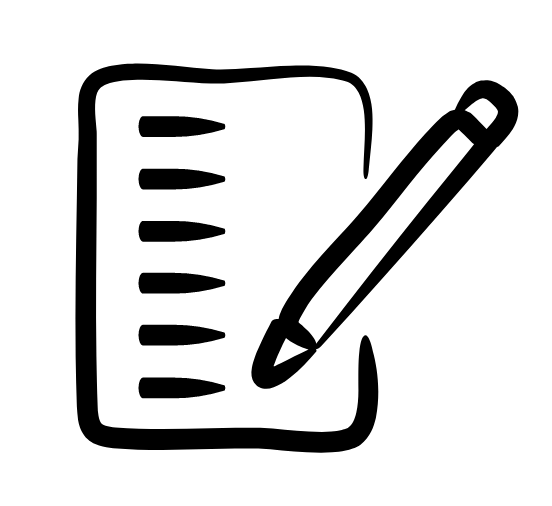 Pour plus d’informations :
Rendez-vous sur la FAQ du site du Ministère du Travail, de la Santé, des Solidarités et des Familles
Consultez l’article 193 de la loi  n°2025-127 du 14 février 2025 de finances pour 2025 et le décret d’application n°2025-338 du 14 avril 2025 encadrant le dispositif
Quelles conditions ?
En contrepartie, l’employeur doit :
prendre des engagements en matière de maintien dans l’emploi et de formation ;
veiller à respecter la durée de réduction horaire de 40% pour chaque salarié placé en activité partielle.
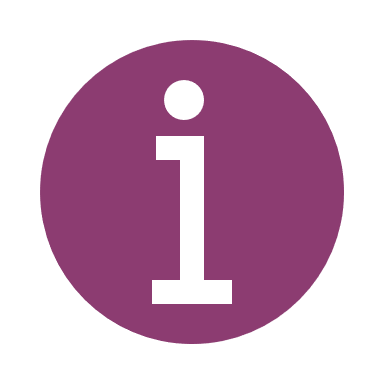 Le dispositif est ouvert aux entreprises depuis le 16 avril 2025.
Le dispositif s’octroie sur une durée d’application de 24 mois et permet à l’employeur de bénéficier de 18 mois d’allocations.
Retour Cartographie globale
Les aides à l’embauche
Aide 2025 aux employeurs qui recrutent en apprentissage
Aide à l’embauche en contrat d'apprentissage ou de professionnalisation d’une personne handicapée
Aide à l'accueil, à l'intégration et à l'évolution professionnelle des personnes handicapées
Retour Cartographie globale
Aide 2025 aux employeurs qui recrutent en apprentissage
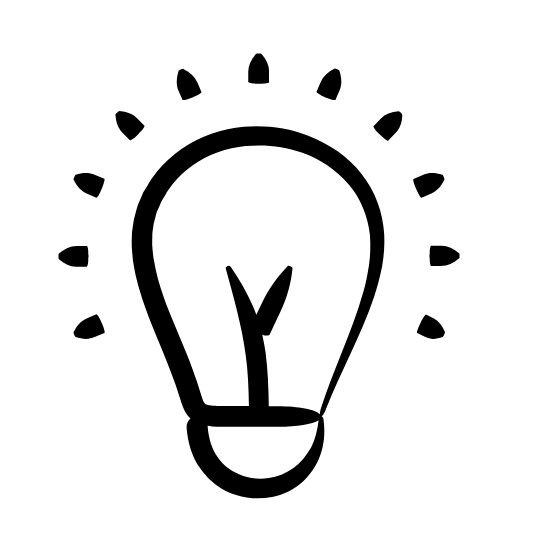 C’est quoi ?
Comment faire la demande ?
L’entreprise transmet à son OPCO les contrats  signés pour instruction et dépôt auprès du Ministère.
Le gouvernement met en place une aide au recrutement des apprentis, préparant à un diplôme jusqu’au master (bac + - niveau 7 du RNCP).
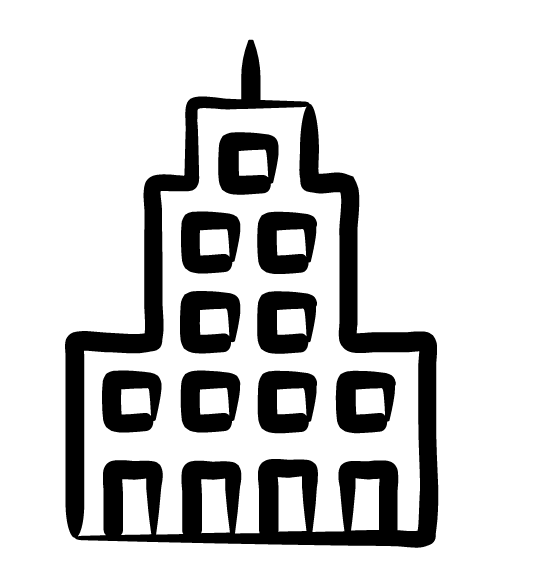 Montant de l’aide
Qui peut en bénéficier ?
Toute entreprise
5 000 € maximum pour un apprenti, pour les entreprises de moins de 250 salariés.
2 000 € maximum pour les entreprises de 250 salariés, sous conditions.
6 000 € maximum pour le recrutement d’apprentis en situation de handicap, quelle que soit la taille de l’entreprise.
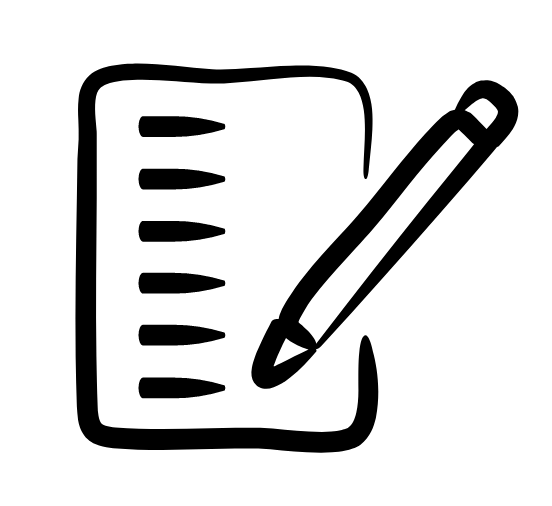 Quelles conditions ?
Quelles sont les bonnes pratiques pour obtenir l’aide sans difficulté ?
L’employeur consulte le
GUIDE
Le contrat doit avoir été signé entre le 24/02/2025 et le 31/12/2025.
Le salarié doit être embauché en contrat d’apprentissage. 
Pour bénéficier de l’aide, le contrat devra avoir été transmis à l’OPCO au plus tard six mois après sa conclusion.
Cependant, cette aide ne sera pas versée en cas de signature d’un nouveau contrat d’apprentissage avec le même apprenti pour préparer la même certification dans la même entreprise.
Les entreprises de 250 salariés et plus doivent s’engager à atteindre un seuil de contrats d’alternance ou favorisant l’insertion professionnelle. La date limite d’atteinte du seuil est fixée au 31 décembre 2026 pour les contrats signés en 2025.
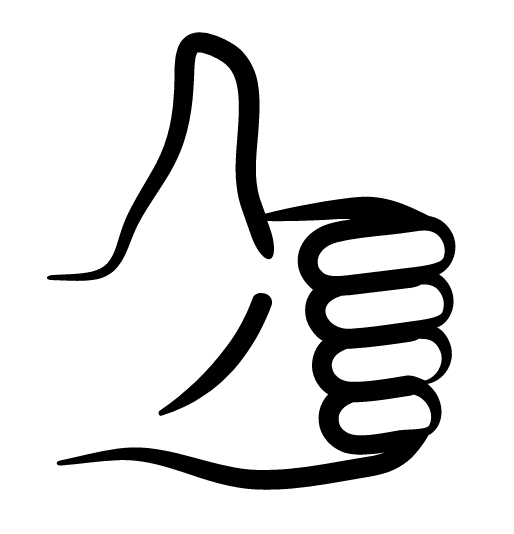 Bon à savoir
L’aide concerne la première année d’exécution du contrat. Elle est versée mensuellement et automatiquement. 
L’aide est cumulable avec les aides spécifiques pour les apprentis en situation de handicap.
A partir du 1er juillet 2025, les employeurs doivent s’acquitter d’une participation obligatoire de 750 euros pour tout contrat d’apprentissage préparant à des formations BAC + 3 et plus (niveau 6 et 7).
Pour plus d’informations :
Appelez le  numéro mis en place par l'ASP :
0 809 549 549
Rendez-vous sur le site  du Ministère du Travail
Retour Aides à l’embauche
Retour Cartographie globale
Aide à l’embauche en contrat d'apprentissage ou de professionnalisation d’une personne handicapée
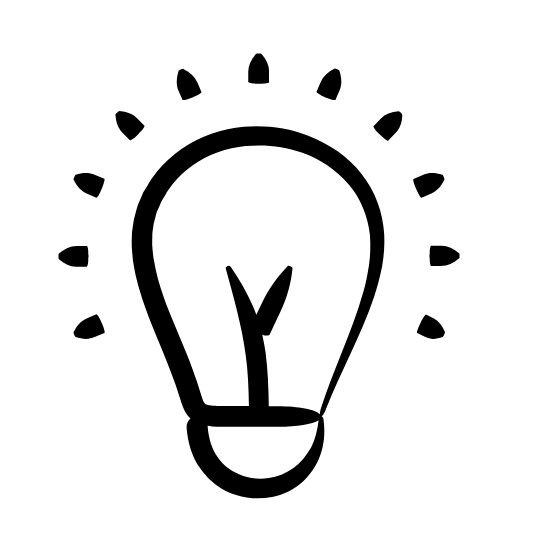 C’est quoi ?
Comment faire la demande ?
L’entreprise se rapproche de l’AGEFIPH.
L’aide a pour objectif d’encourager l’employeur à recruter une personne handicapée en contrat d'apprentissage ou de professionnalisation.
Montant de l’aide
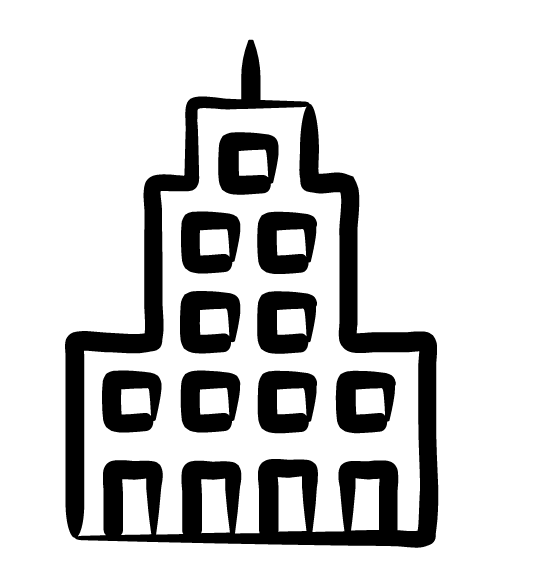 L’aide financière correspond à un forfait défini en fonction de la durée du contrat.
Le montant maximum de l’aide est de :
3 000 € pour un contrat de professionnalisation,
3 000 € pour un contrat d'apprentissage.
Son montant est proratisé au nombre de mois et à compter du 6ème mois.
Qui peut en bénéficier ?
Tout employeur de droit privé
Quand faire la demande ?
Dès lors que l’entreprise remplit les conditions requises. Cette aide bénéficie pour le dépôt de la demande d'une tolérance de 6 mois maximum après la date d'embauche.
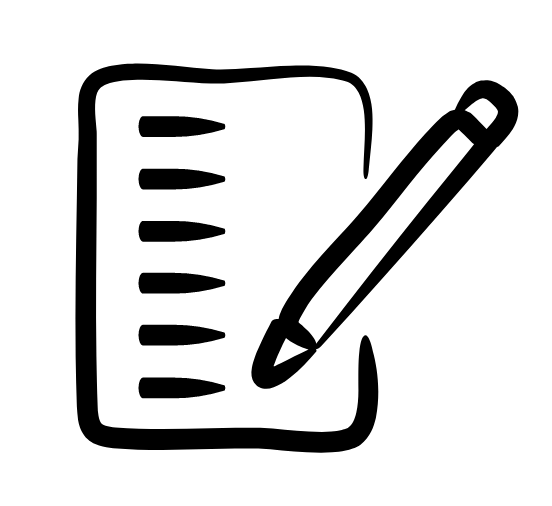 Quelles conditions ?
L’aide est accordée pour la signature d’un contrat d’apprentissage ou de professionnalisation afin de soutenir l’employeur recrutant une personne handicapée en alternance.
Le salarié doit toujours faire partie de l’entreprise lors de la demande d’aide.
Le contrat doit être d’une durée minimale de 6 mois et la durée du travail hebdomadaire doit être au moins égale à 24h.
Pour plus d’informations :
Contactez l’AGEFIPH : ile-de-france@agefiph.asso.fr
Rendez-vous sur le site de l’AGEFIPH
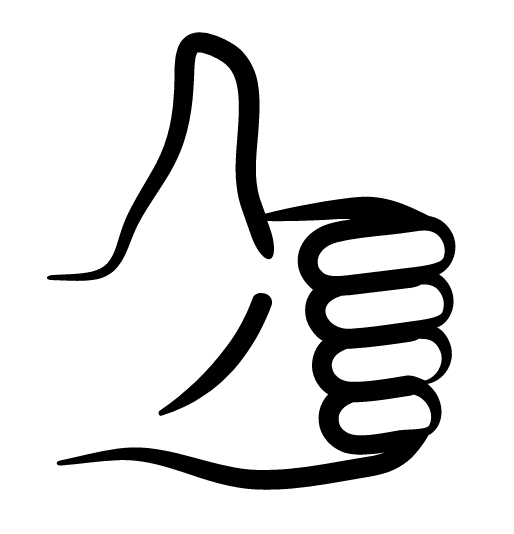 Bon à savoir
L’aide est cumulable avec les autres aides de l’AGEFIPH et l'aide exceptionnelle de l'Etat.
Retour Aides à l’embauche
Retour Cartographie globale
Aide à l'accueil, à l'intégration et à l'évolution professionnelle des personnes handicapées
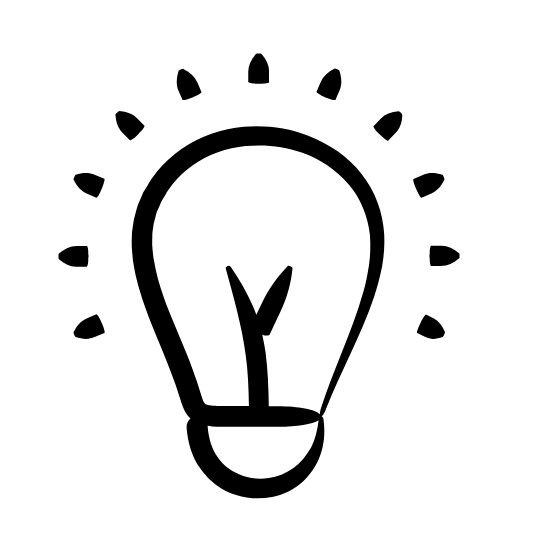 C’est quoi ?
Comment faire la demande ?
L’entreprise se rapproche de France Travail, Cap emploi ou la Mission locale.
L'aide a pour objectif d’accompagner la prise de fonction et l’évolution professionnelle de la personne handicapée dans l’entreprise
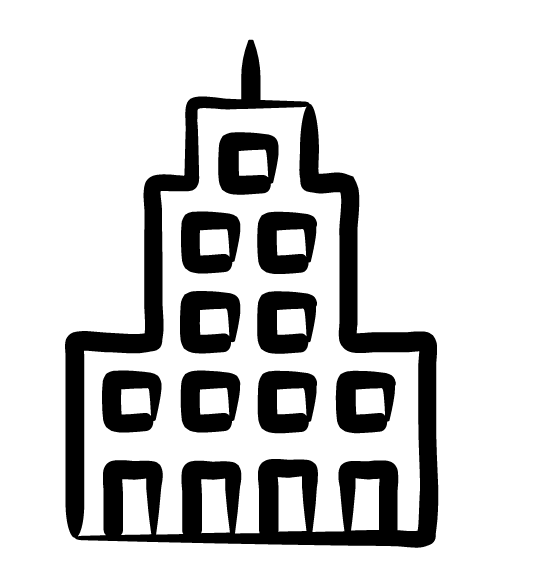 Qui peut en bénéficier ?
Montant de l’aide
Tout employeur d’un salarié en situation de handicap
Le montant maximum est de 3 150 €.
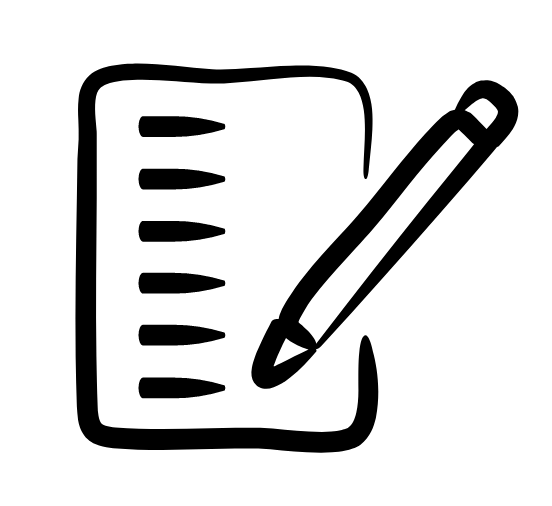 Quand faire la demande ?
L’aide peut être mobilisée en amont du recrutement (préparation à l’intégration) et durant le contrat (dans les 9 mois suivant la prise de poste).
Quelles conditions ?
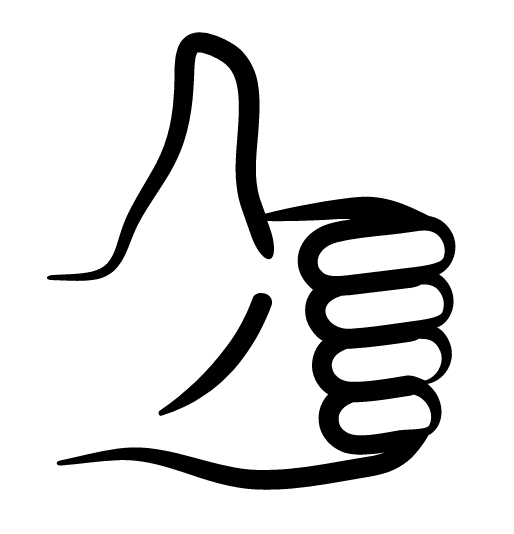 L’aide est accordée sur la base d’un plan d’actions précisant les mesures que l’employeur met en place pour sécuriser la prise de fonctions ou l’évolution professionnelle du salarié.
L’aide vise à faciliter :
L’accueil et l’intégration de la personne handicapée nouvellement recrutée ;
L’accompagnement sur un nouveau poste dans le cadre d’évolution et/ou de mobilité professionnelle et/ou suite à une évolution de poste de travail ou des conditions d’exercice de l’activité du salarié handicapé.
Bon à savoir
L’aide est cumulable avec les autres aides de l’AGEFIPH et les aides de droit commun.
L’aide est renouvelable en fonction du besoin, pour un même salarié.
Pour les entreprises adaptées et les IAE, l'aide à l'accueil, à l'intégration et à l'évolution professionnelle des personnes handicapées ne se cumule pas avec l’aide au poste de l’Etat.
Pour plus d’informations :
Contactez l’AGEFIPH : ile-de-france@agefiph.asso.fr
Rendez-vous sur le site de l’AGEFIPH
Retour Aides à l’embauche
Retour Cartographie globale